Что мы знаем о нашей стране и о своем городе?
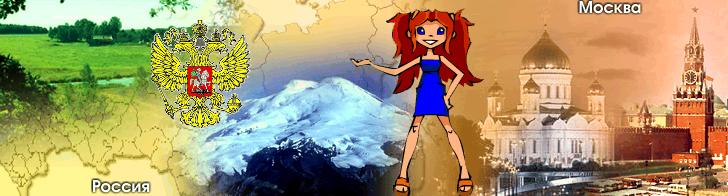 урок по «Окружающему миру» 1класс
Программа «Школа России»
учителя начальных классов
Постовой С.Н.
Наша страна -
Россия
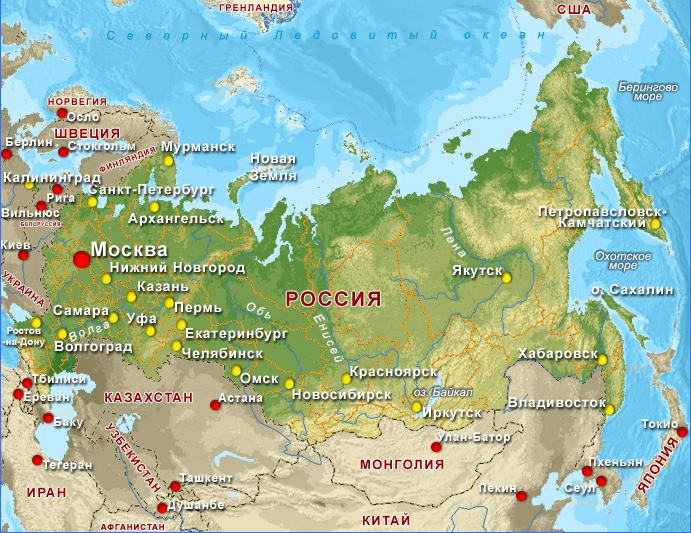 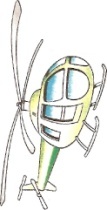 Столица нашей Родины
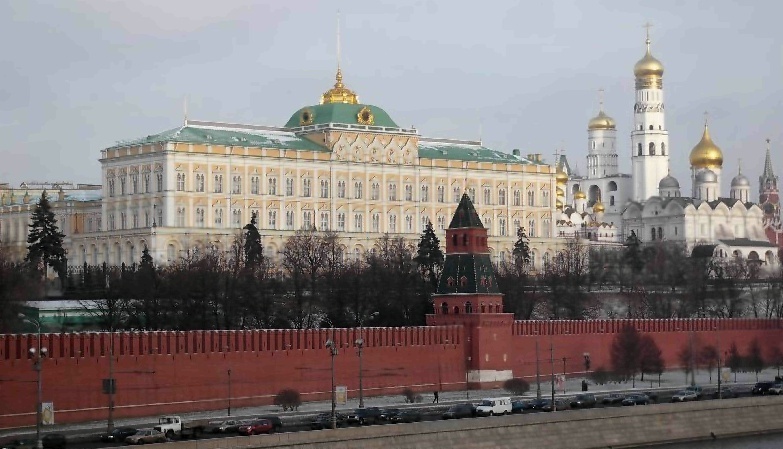 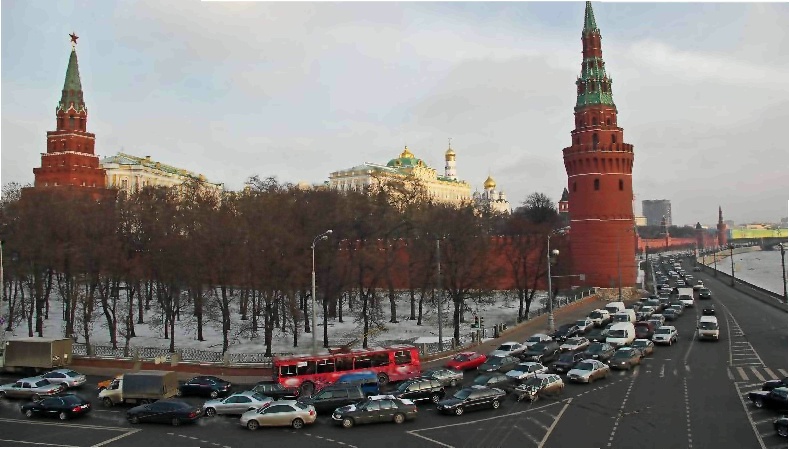 МОСКВА
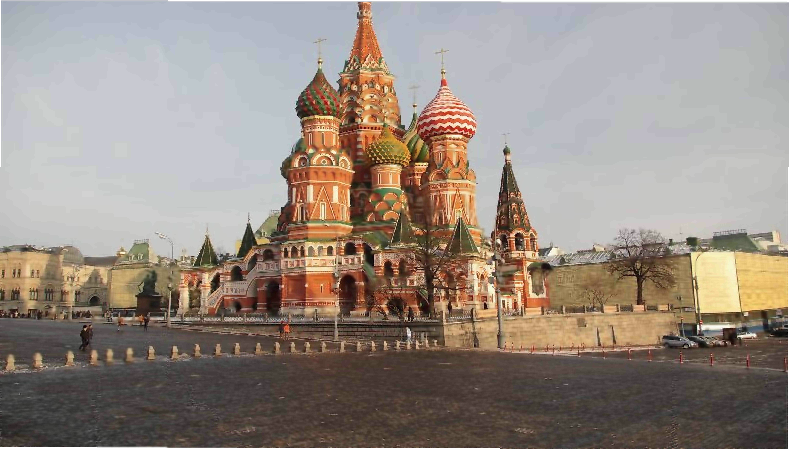 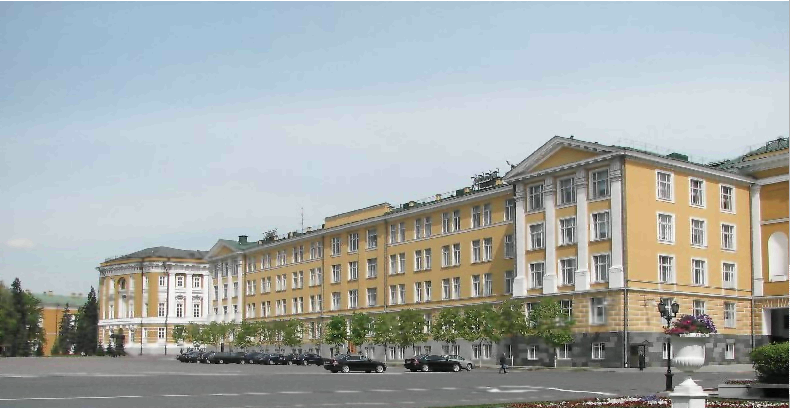 Символы нашей страны
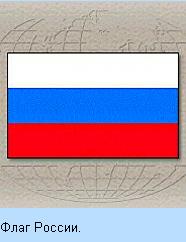 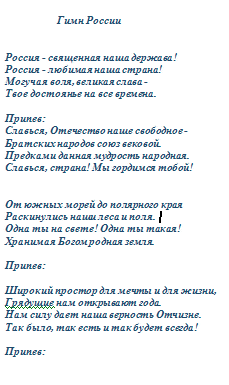 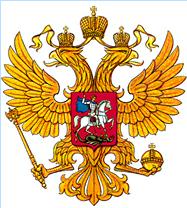 Герб России
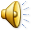 Президент нашей страны
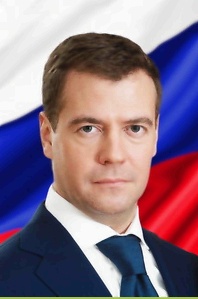 Медведев Дмитрий Анатольевич
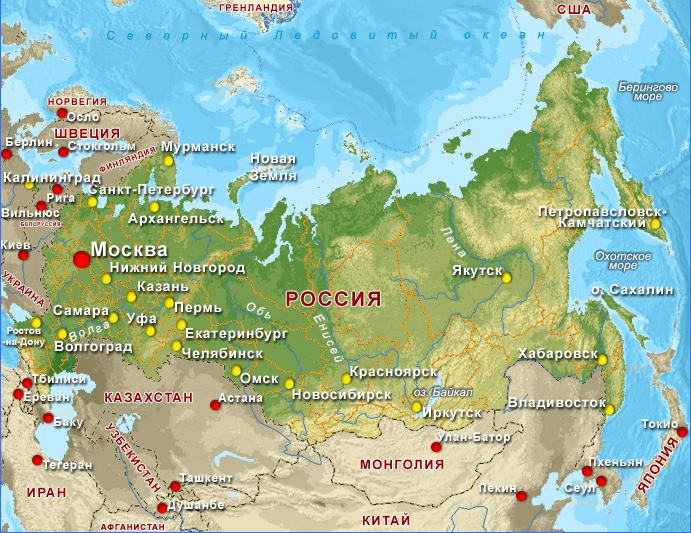 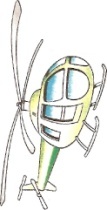 Физминутка 

«Лови снежинку!»
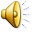 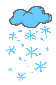 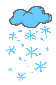 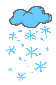 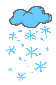 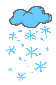 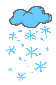 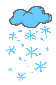 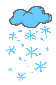 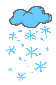 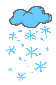 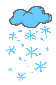 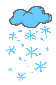 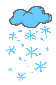 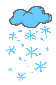 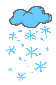 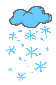 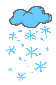 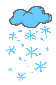 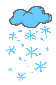 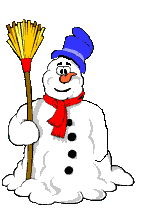 Спасибо за зарядку !
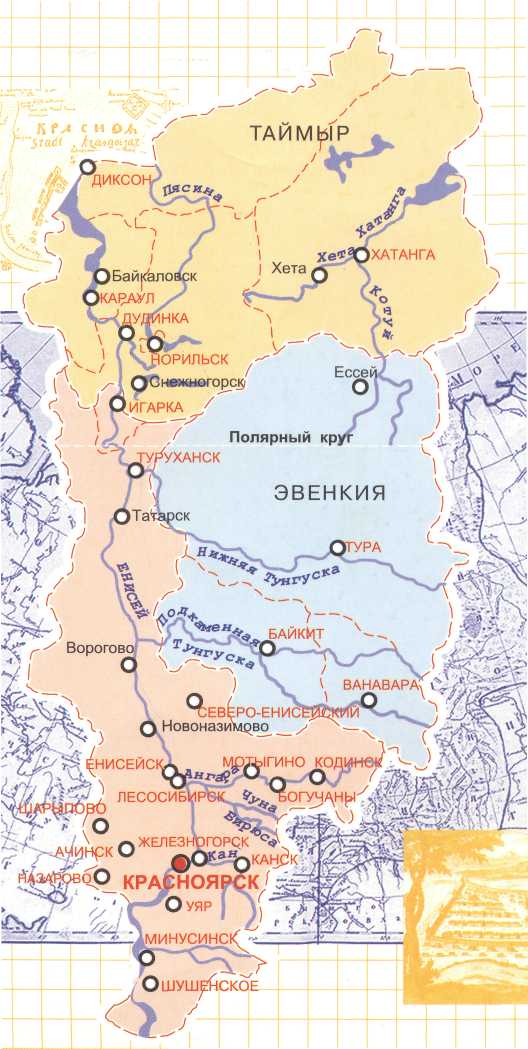 «Красноярский    край...»
 
На три тысячи верст он разлегся в длину 
-Обойти и объехать такое не просто... 
Чуть не тысяча штук Люксембургов ему, 
Десять полных Великобритании по росту. 
А какой он? Он разный... 
Устав от степей,
Хочешь в горы? Ступай в грозовые Саяны!
Хочешь реки? С обрыва ныряй в Енисей! 
Хочешь море? Два шага до океана!».
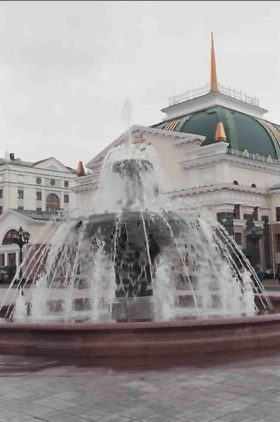 Столица Красноярского края
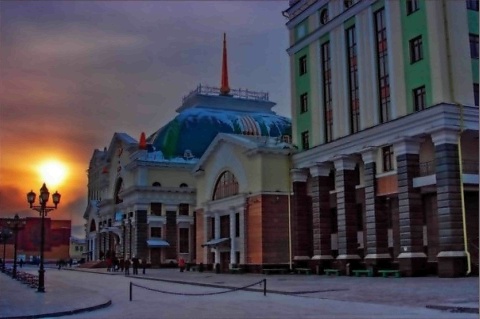 КРАСНОЯРСК
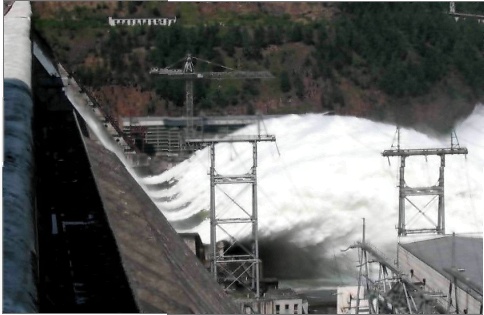 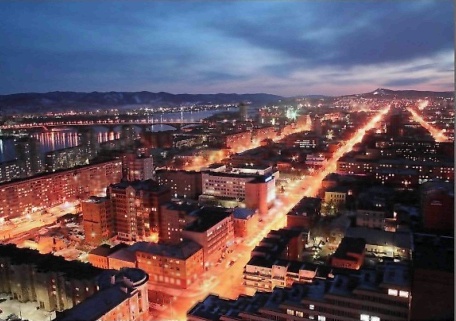 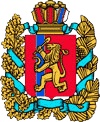 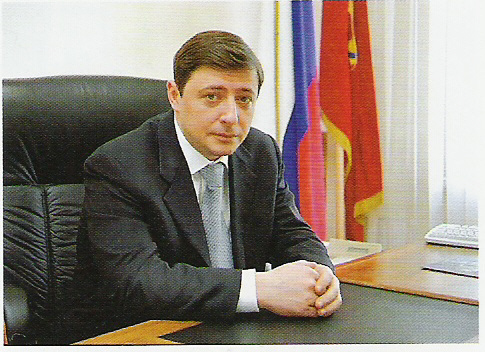 Герб Красноярска
«Ты живешь в Красноярском крае – на замечательной земле, которая богаче и щедрее любой сказочной страны. Она богата своими бескрайними полями, лесами и реками, скрытыми в ее недрах полезными ископаемыми. И все это принадлежит тебе! Только нужно научиться этими богатствами умело пользоваться и беречь их».
        Губернатор Красноярского края А.Г. Хлопонин
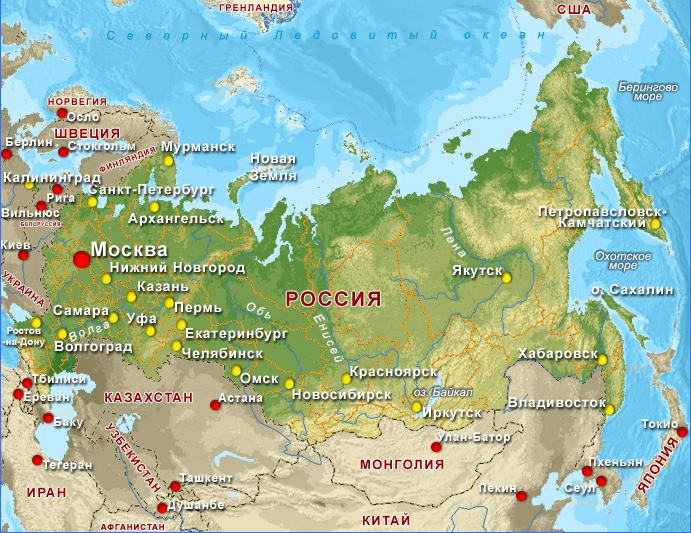 Норильск
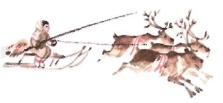 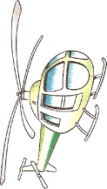 Таймырский
Долгано-
Ненецкий
муниципальный
район
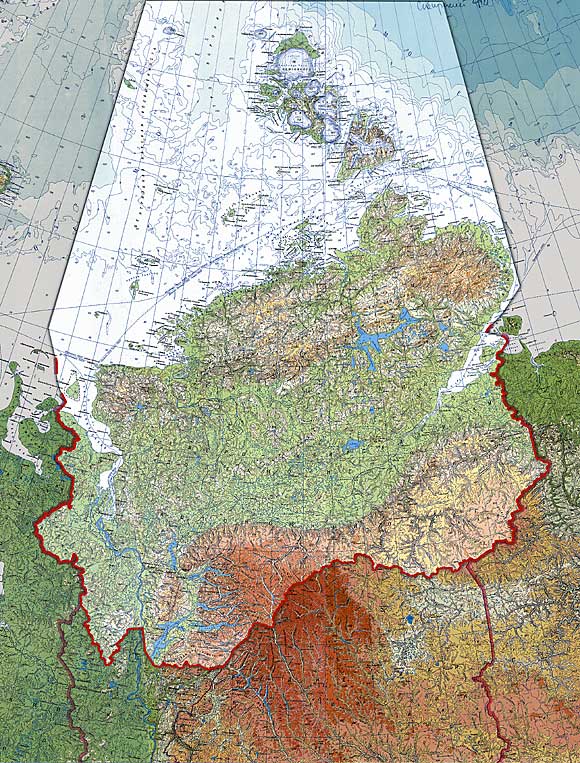 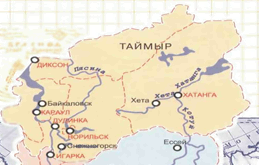 Столица автономного округа
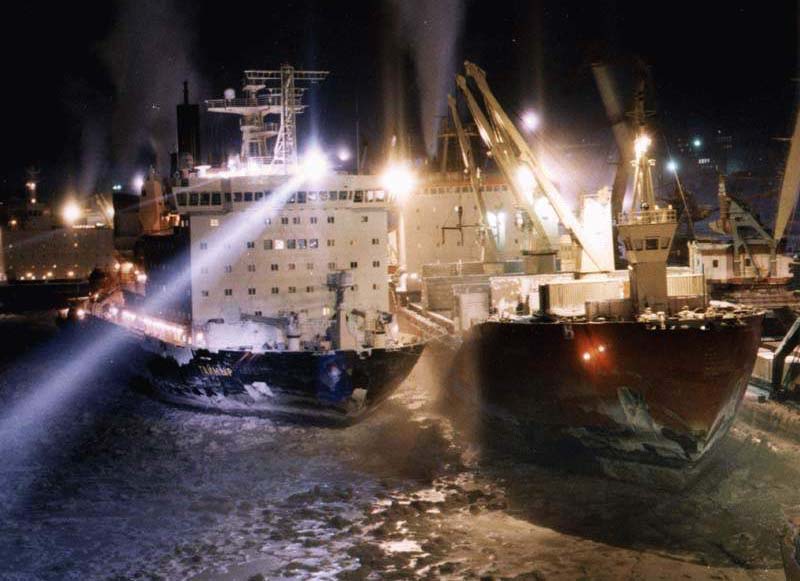 Дудинка – портовый город
Символы Таймырского автономного  округа
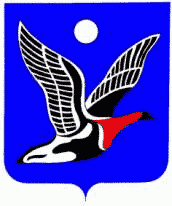 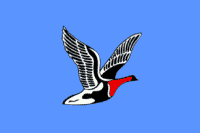 Флаг Таймыра
Герб Таймыра
Коренные жители          Таймыра
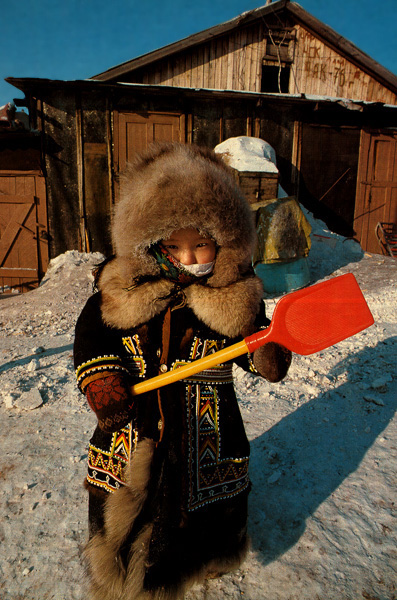 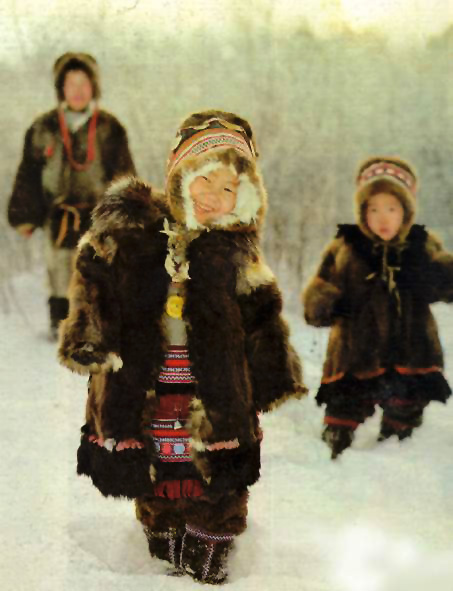 Долганы
Ненцы
Эвенки
Кеты
Секульпы
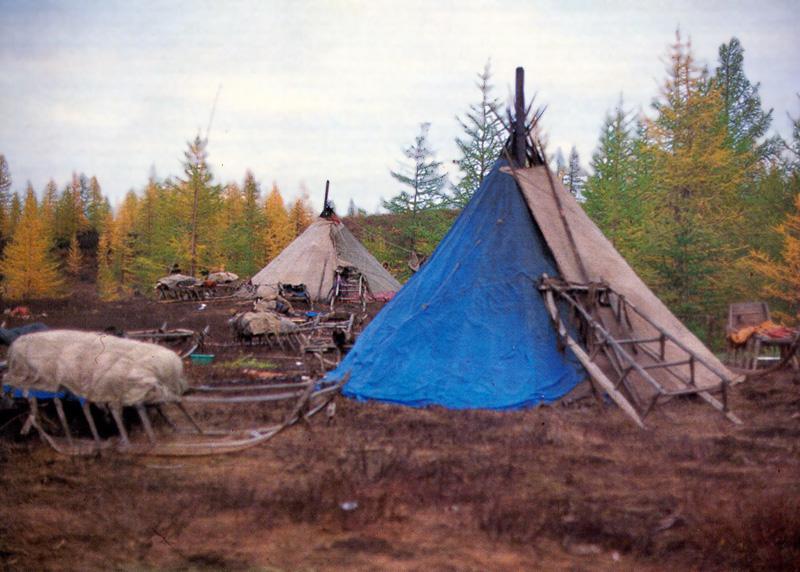 Наш город -
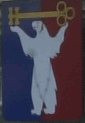 Норильск
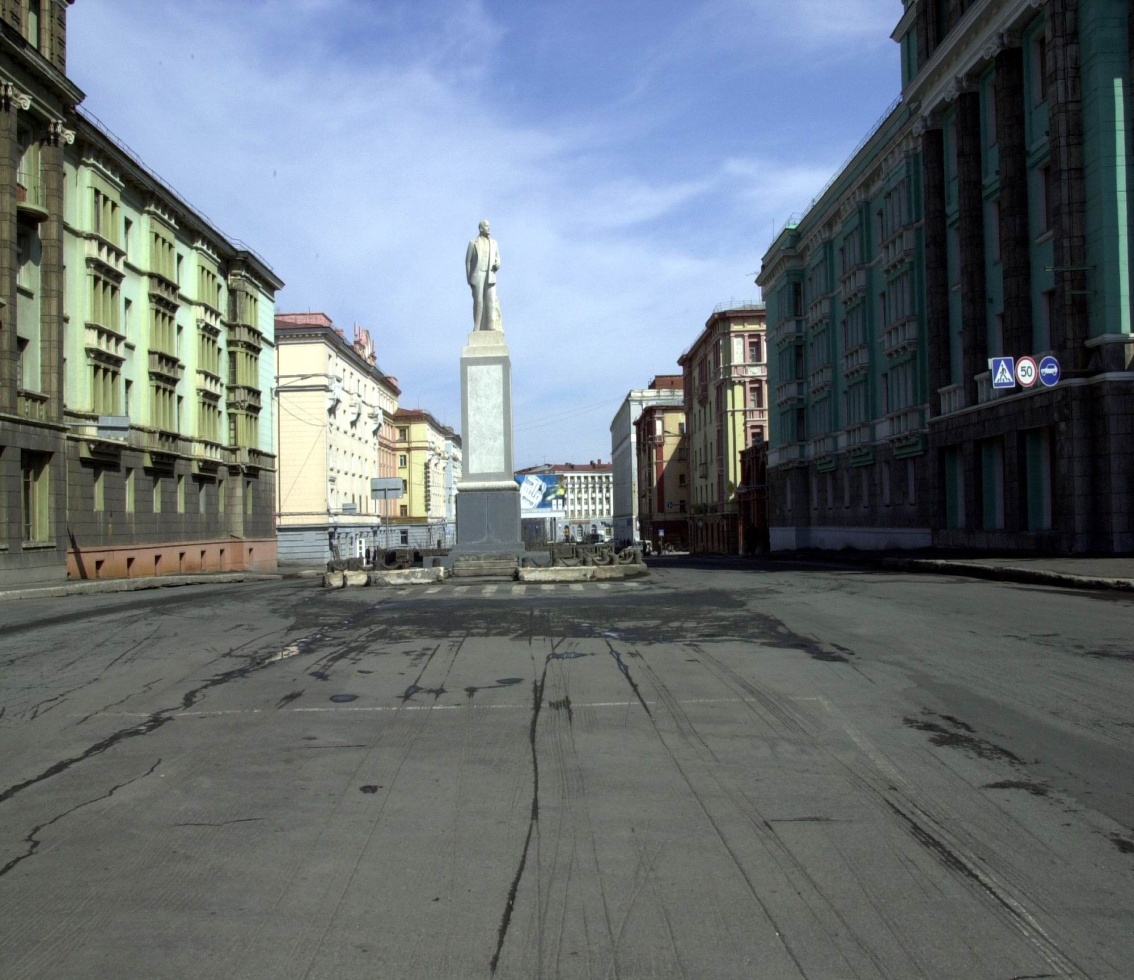 Герб  Норильска
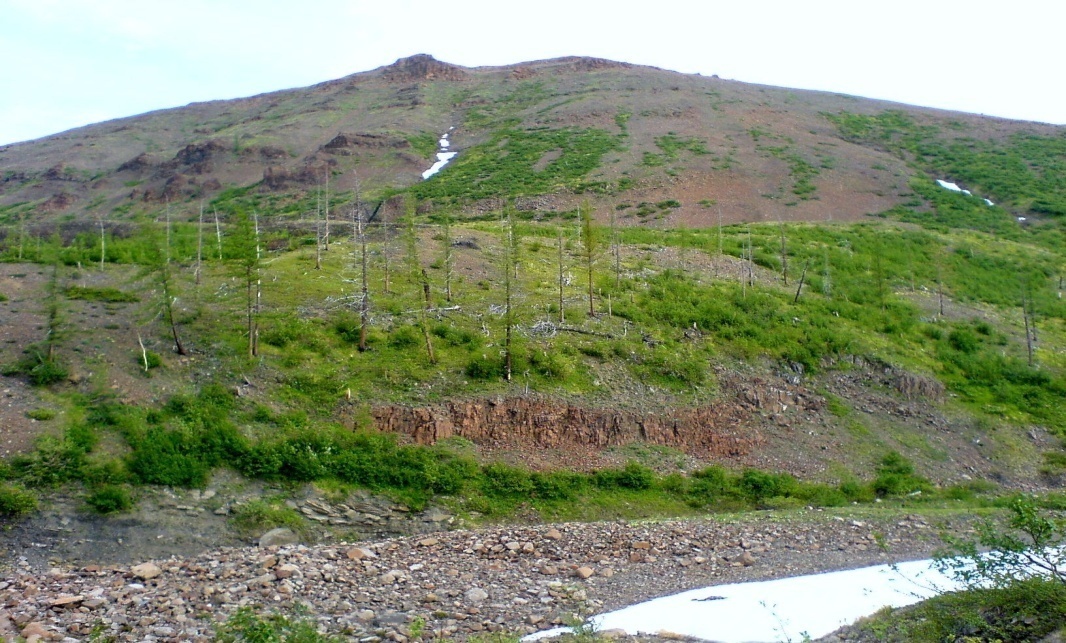 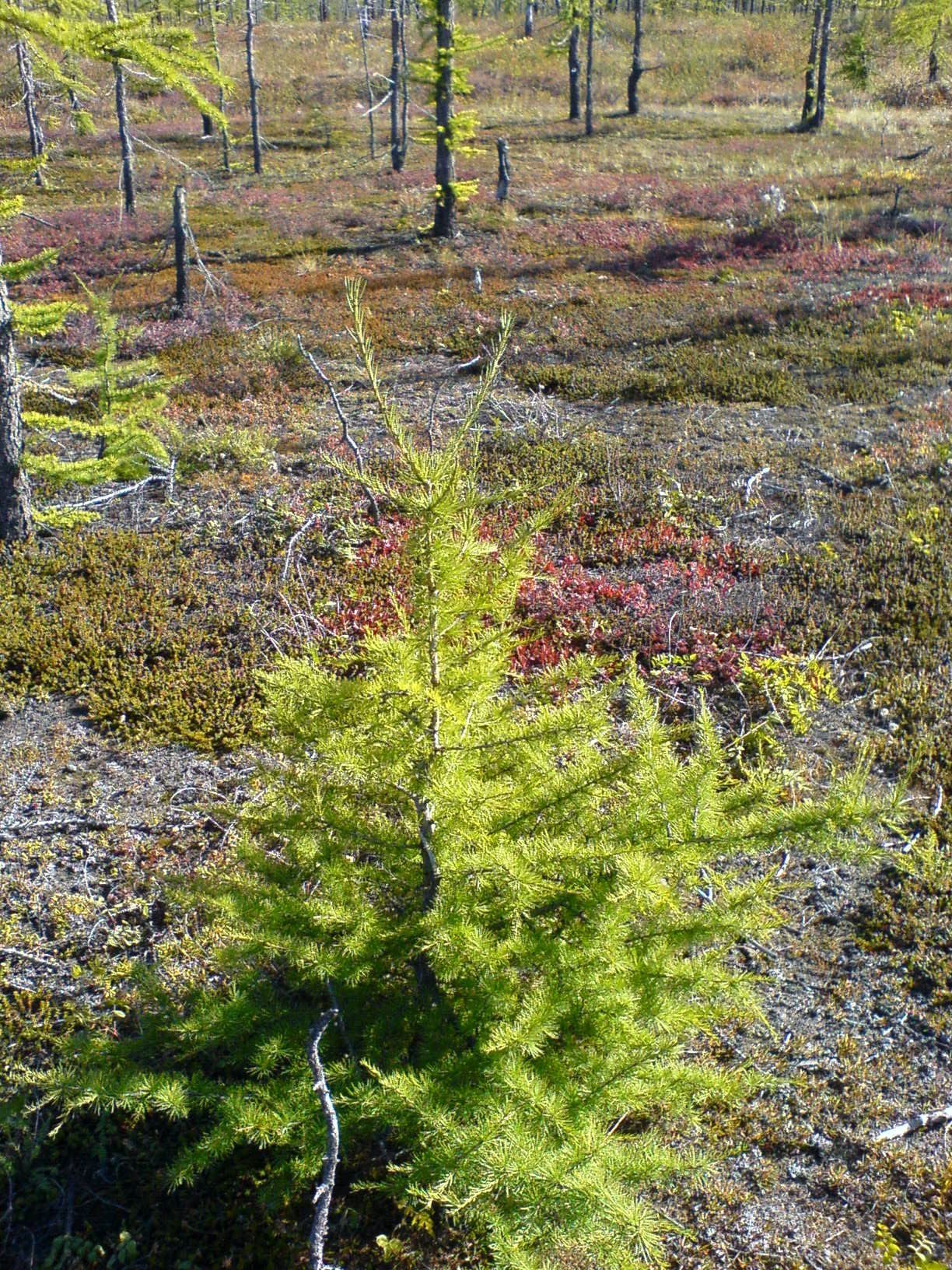 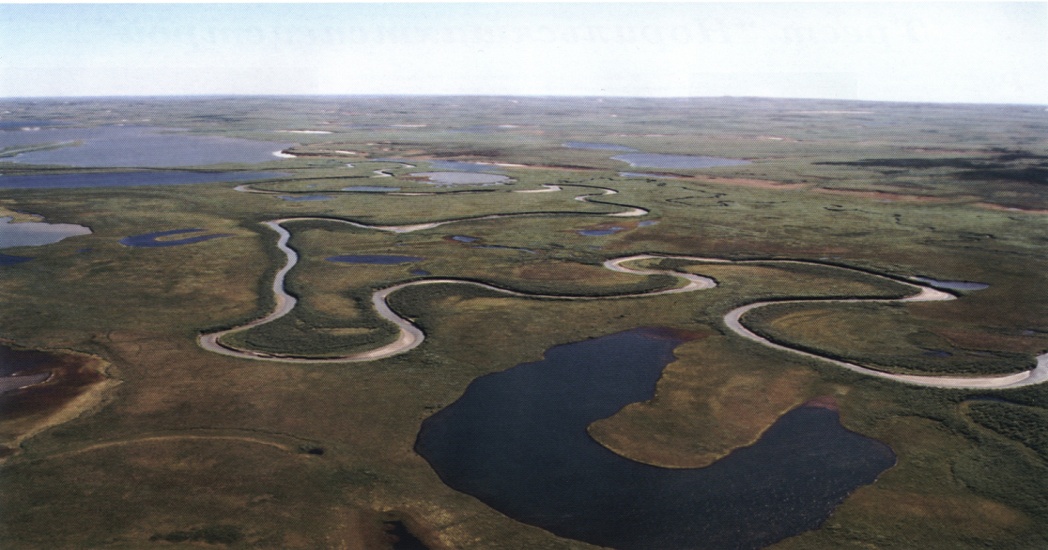 Тундра и лесотундра
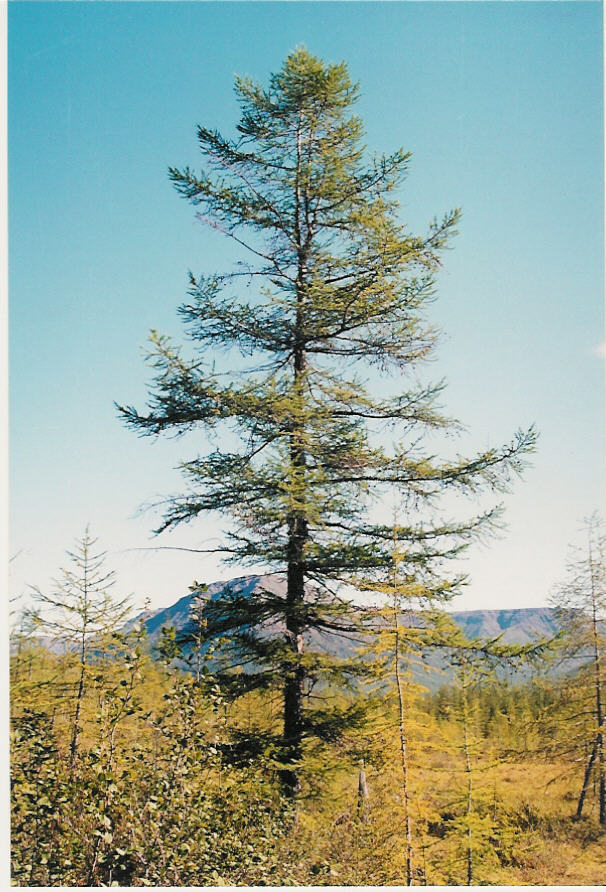 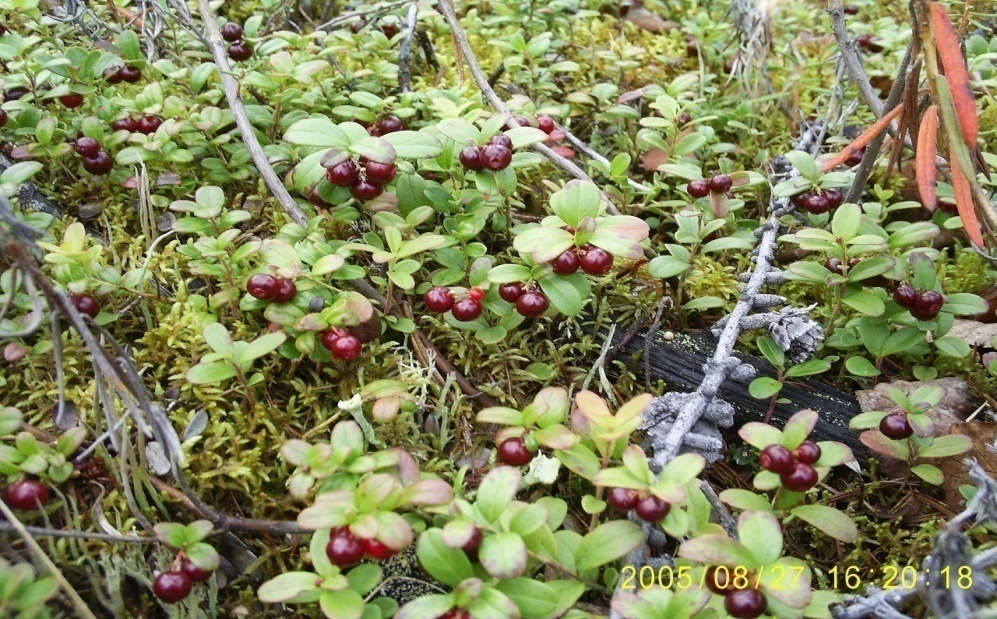 ,Брусника
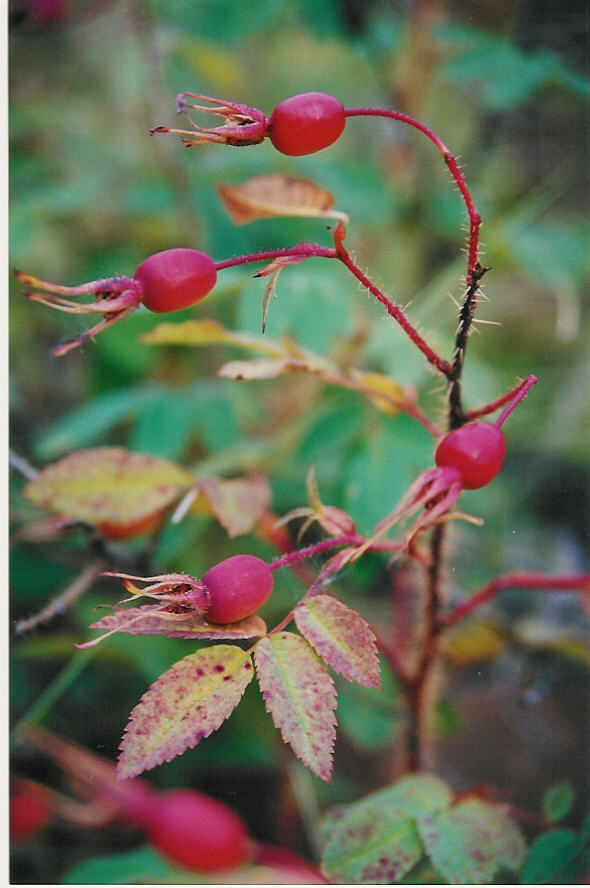 Лиственница
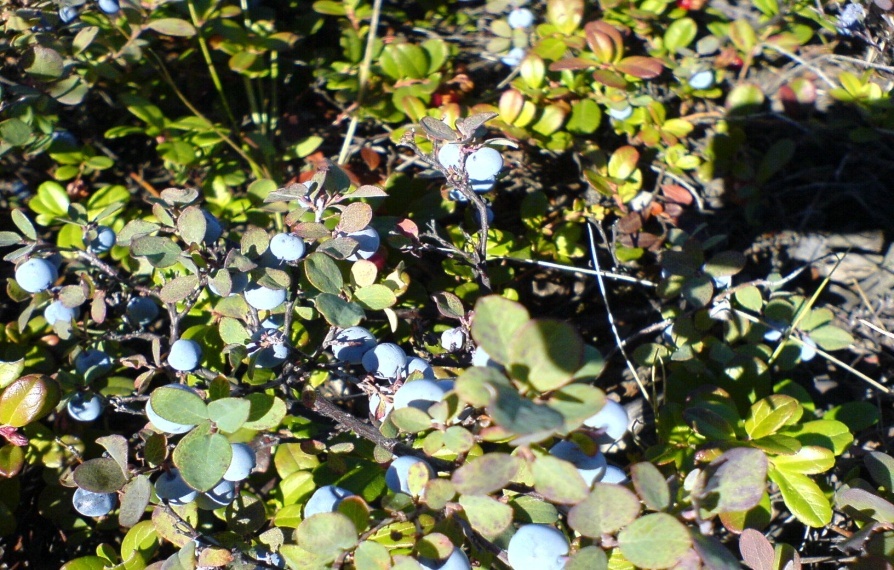 Шиповник
Черника
Районы города
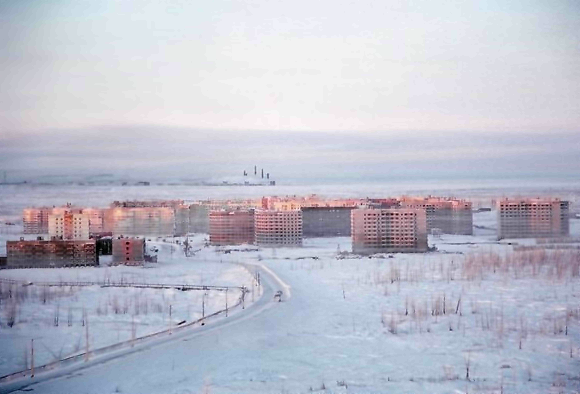 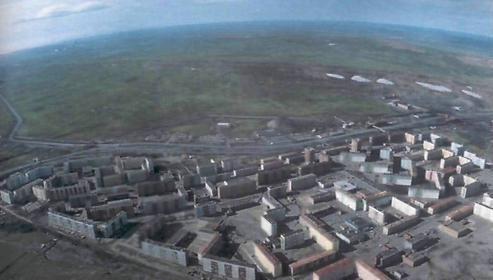 Оганер
Кайеркан
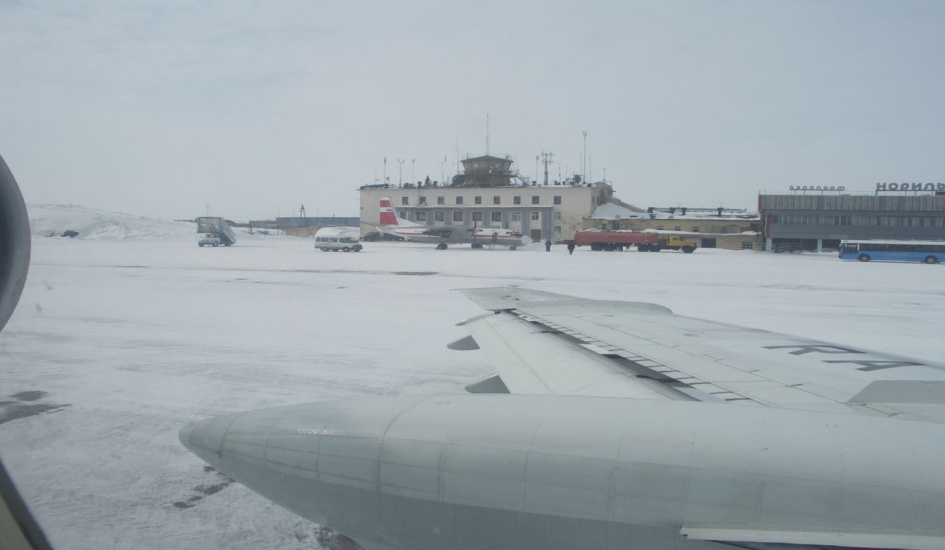 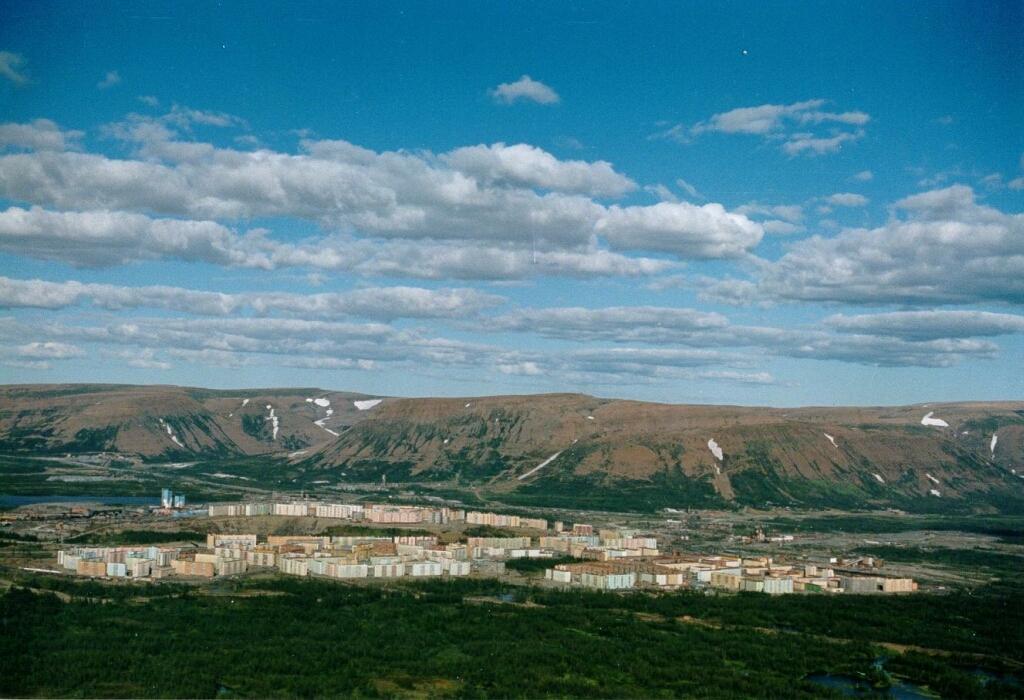 Алыкель
Талнах
История Талнаха
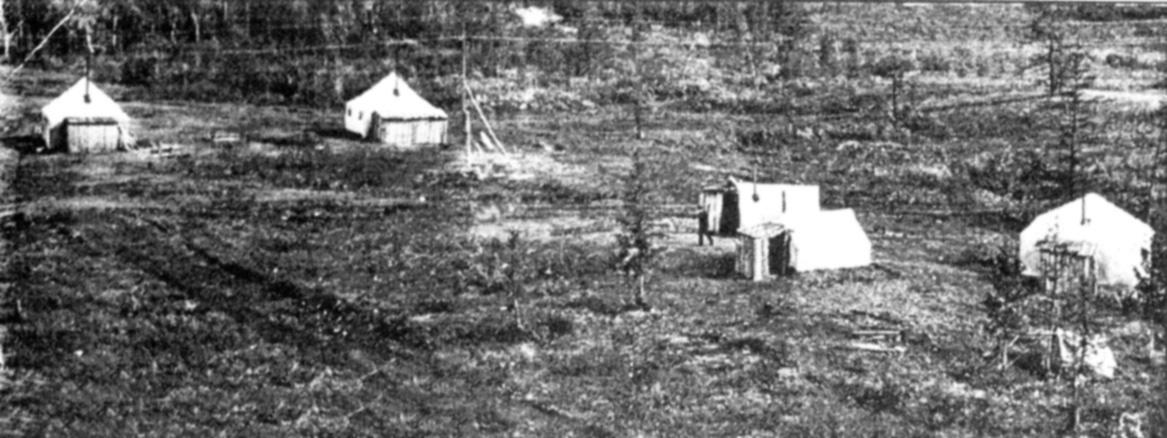 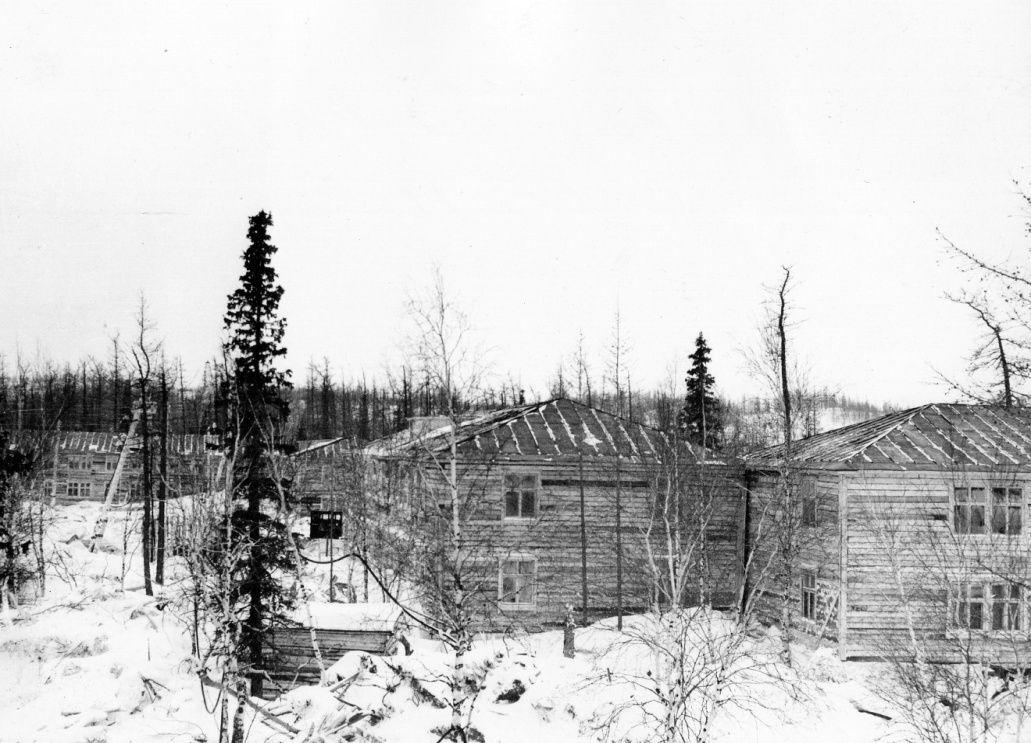 1962 год  
Первые палатки
1963 год  
Первые рубленые дома.
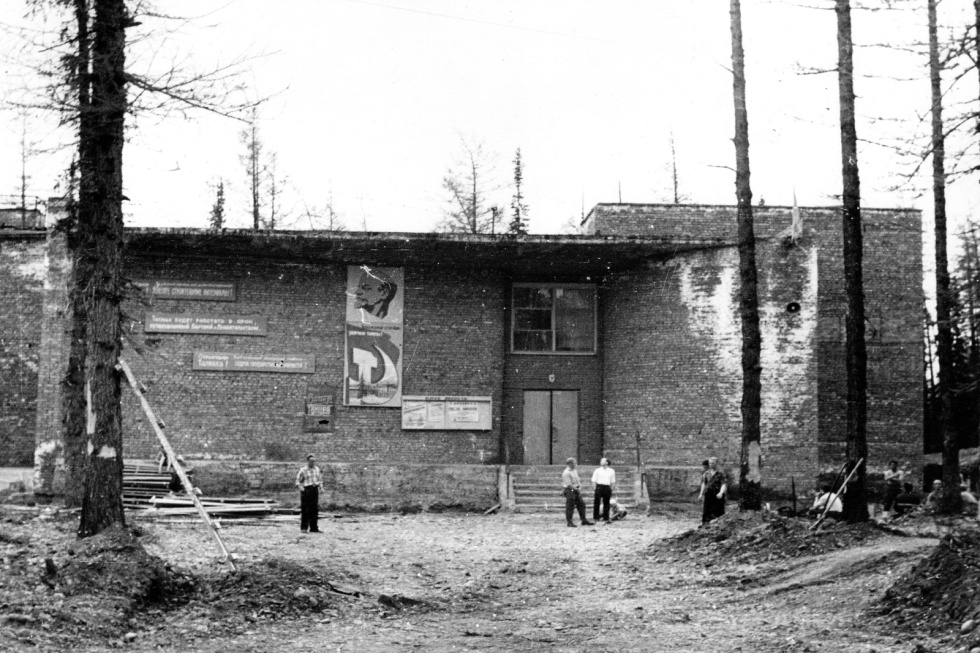 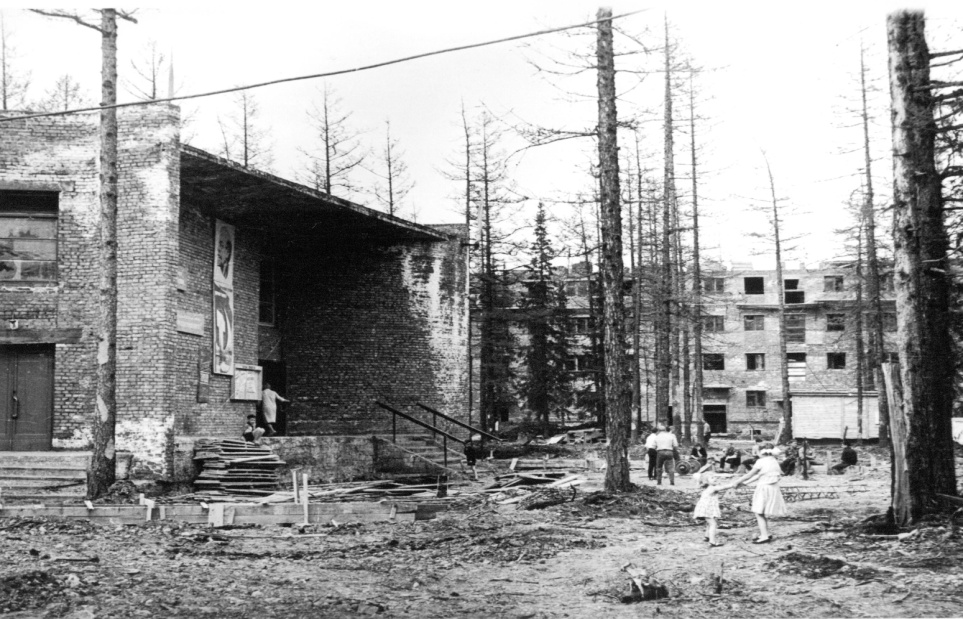 1963год                               1964 год                                                                               Строительство клуба « Юность»
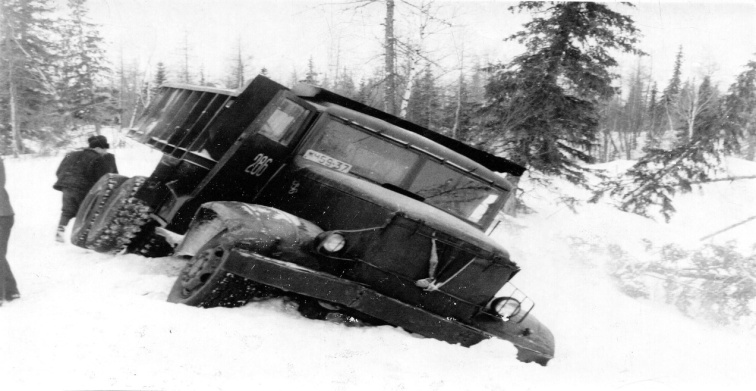 1964 го дорога на Талнах
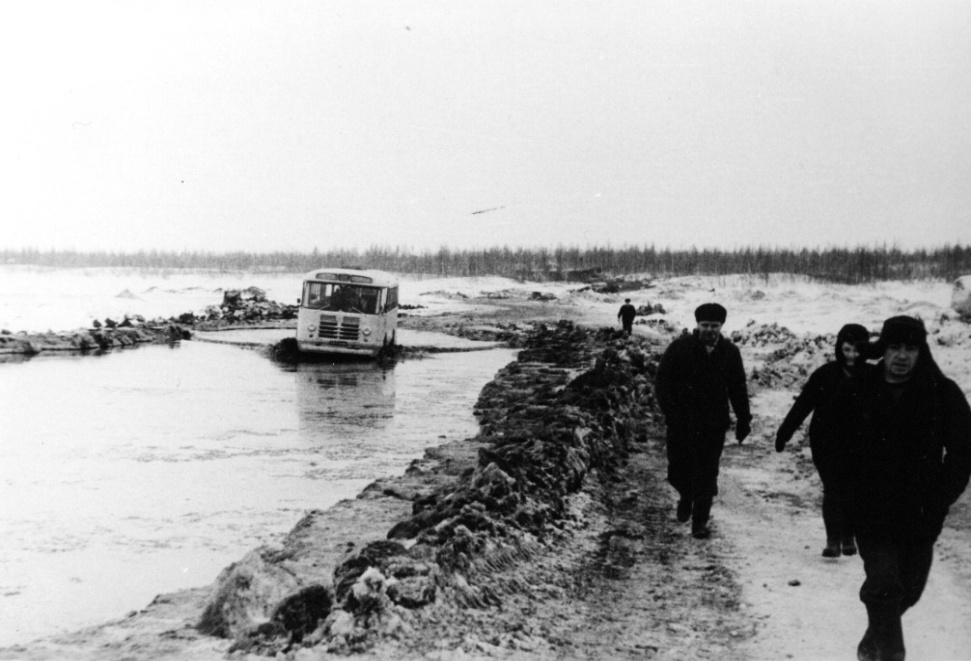 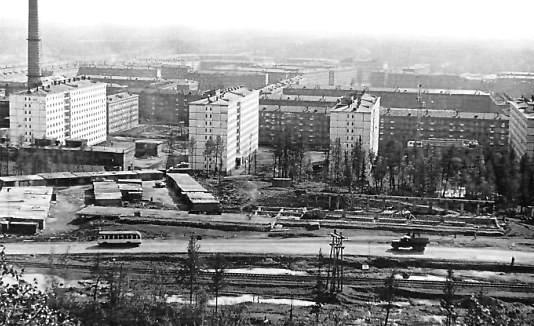 1975год 
улица Строителей
1965 год 
Автобус на Талнах
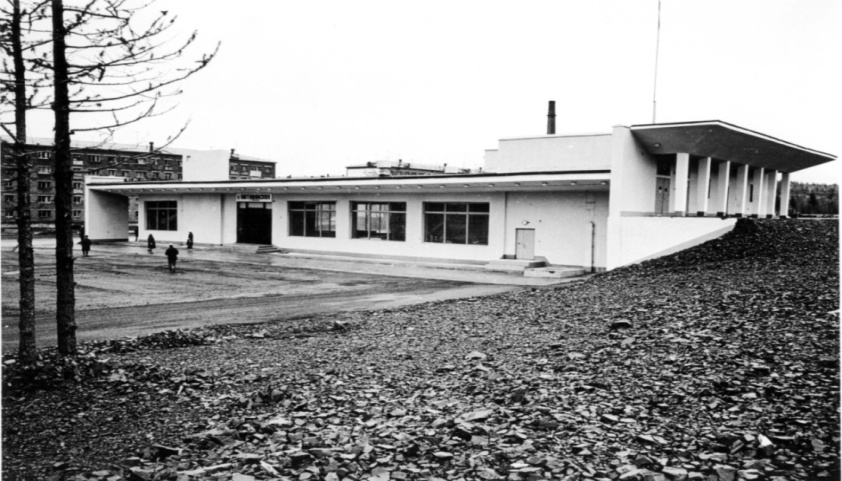 1973год 
 Автовокзал
Талнах – 1980-1990г.
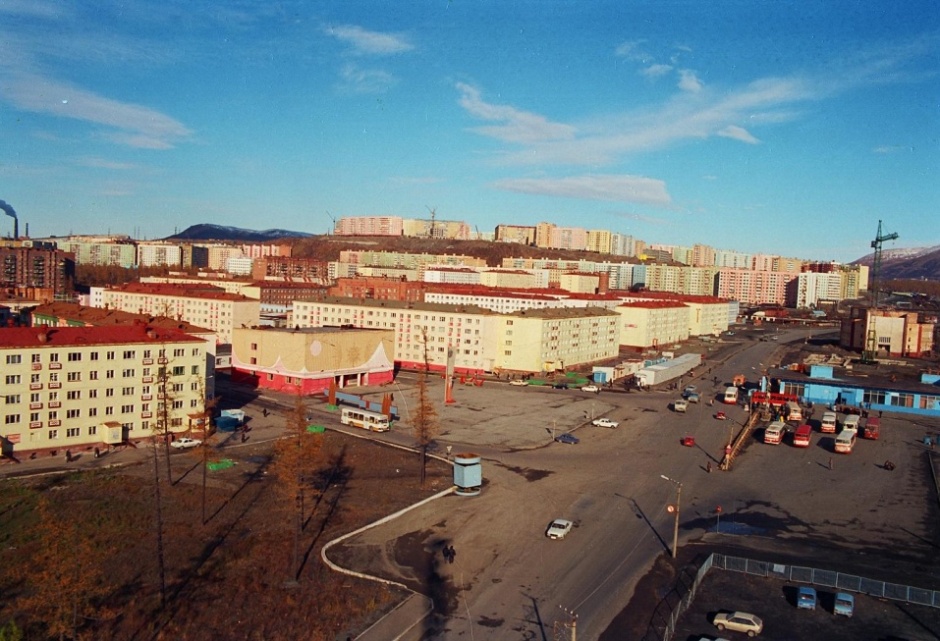 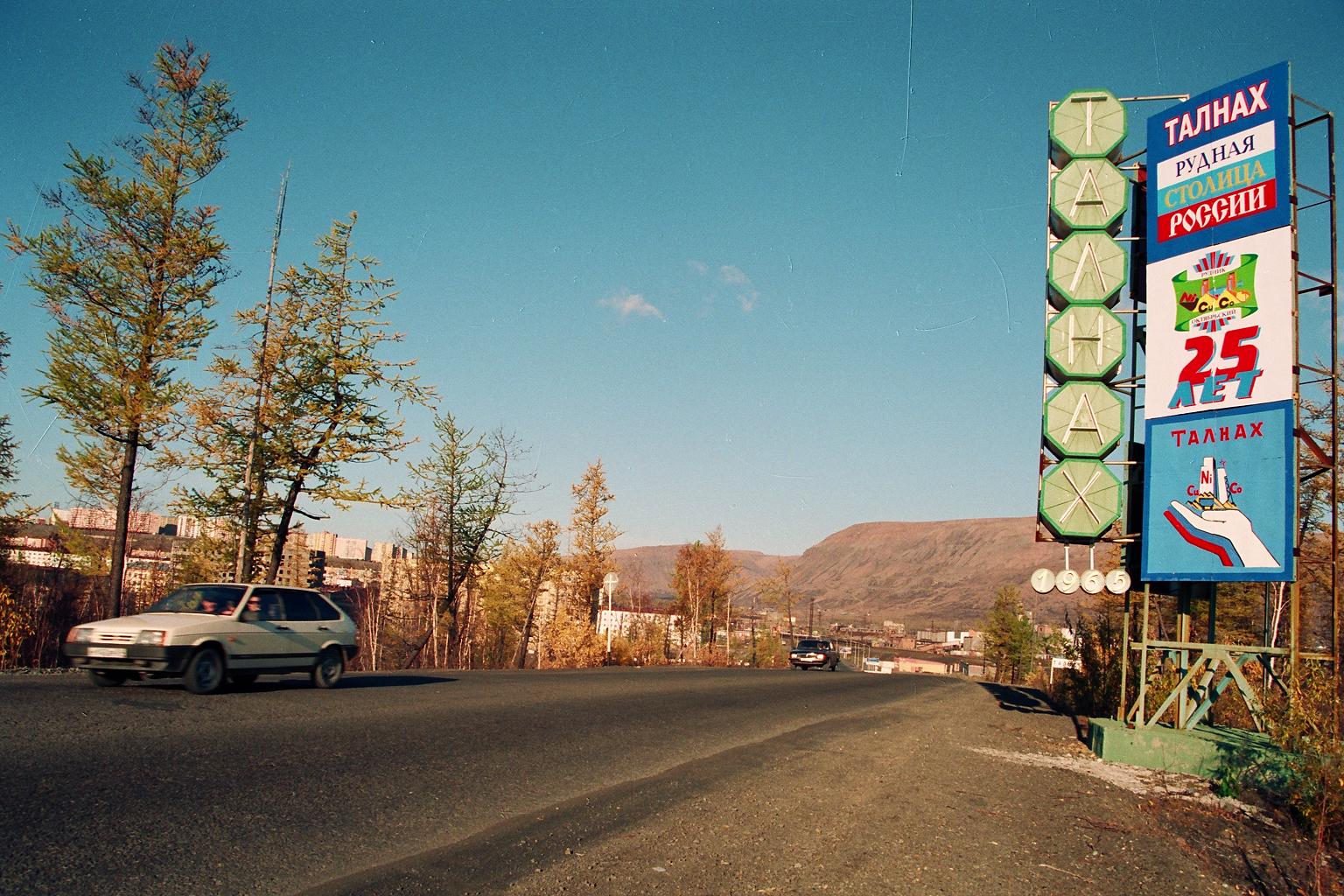 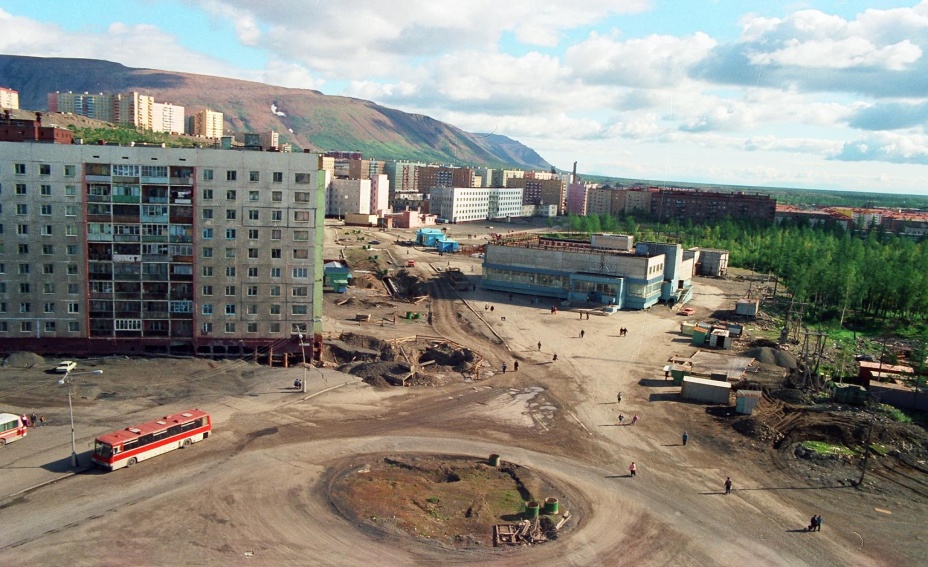 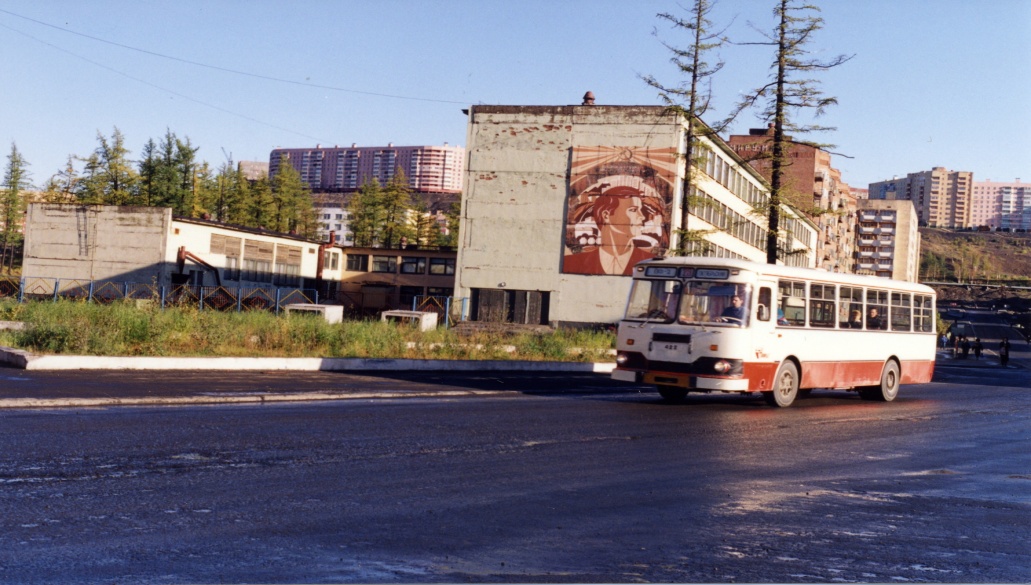 Талнах – рудная  столица
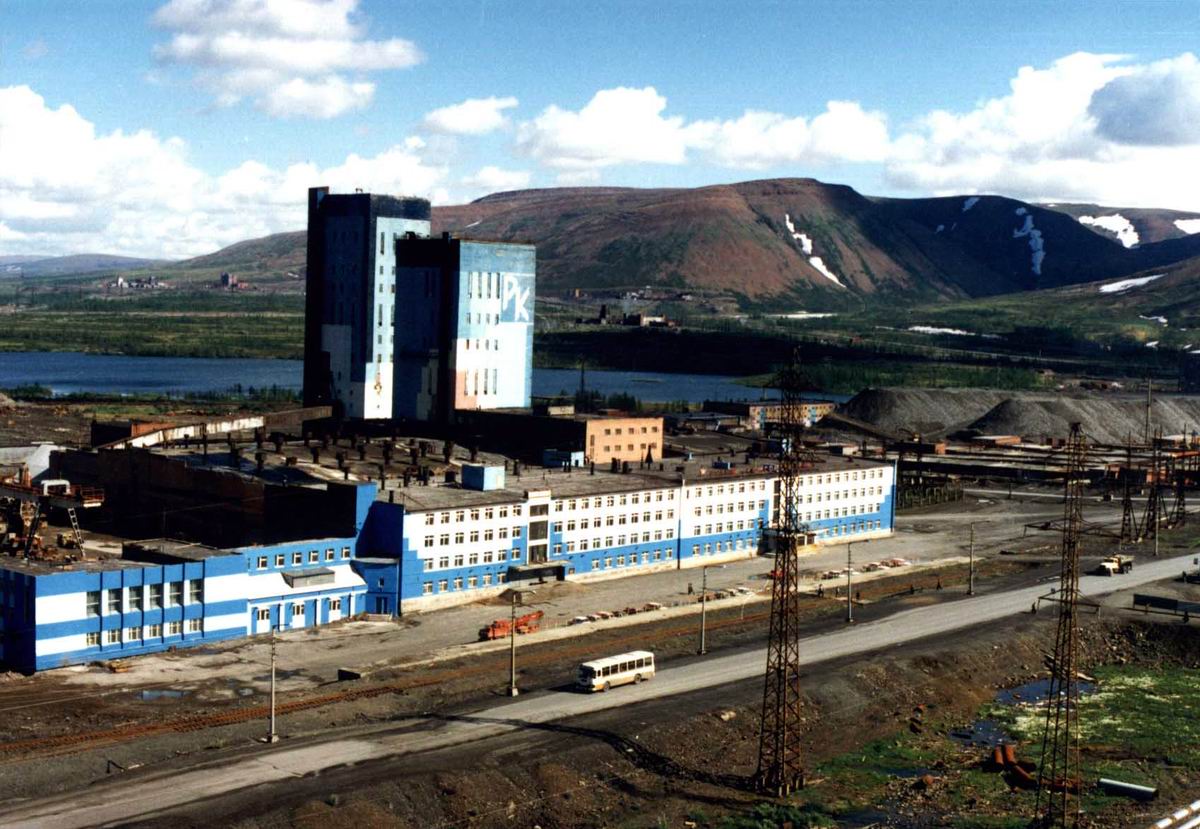 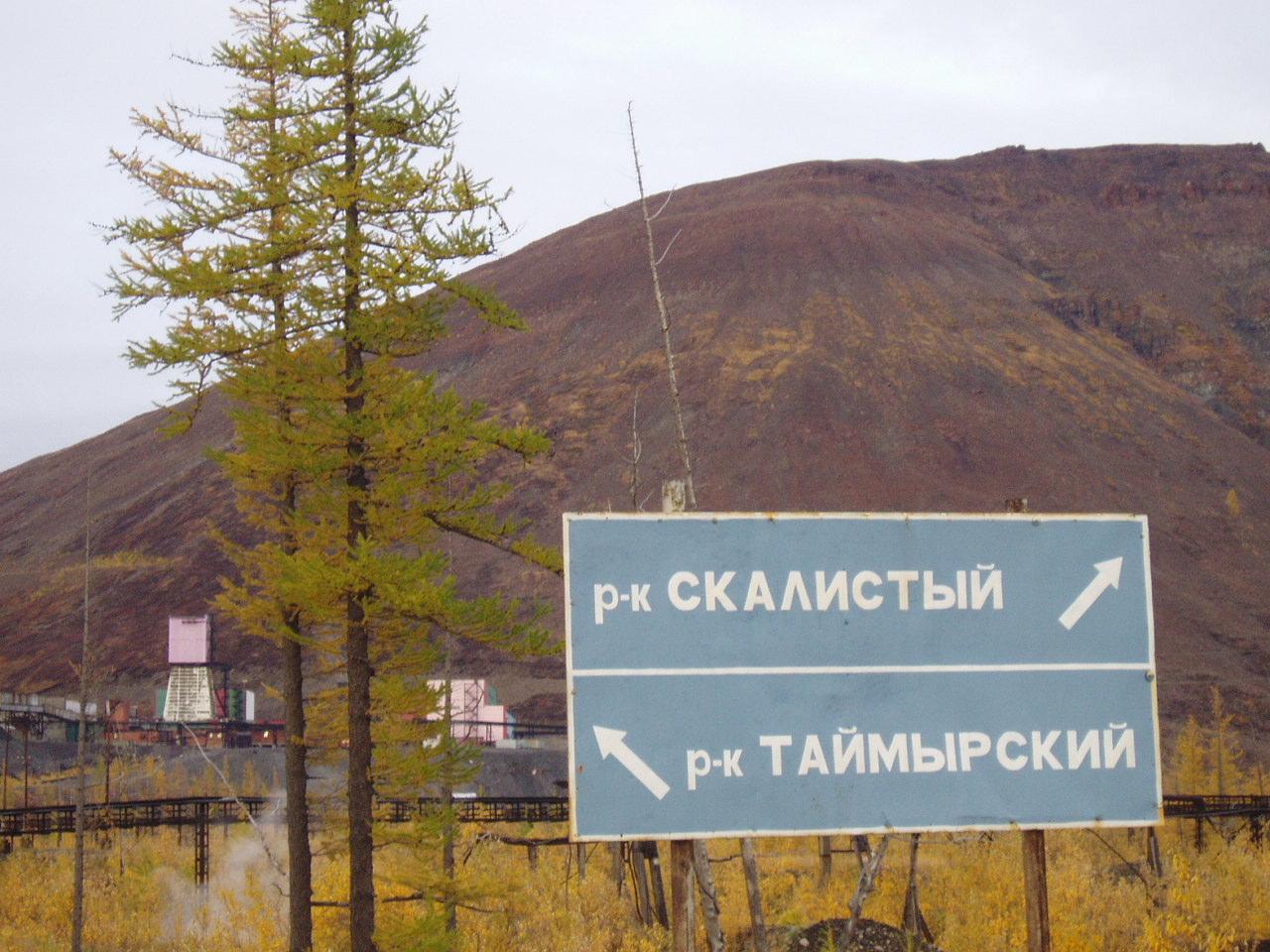 Рудник «Скалистый»
Рудник «Комсомольский»
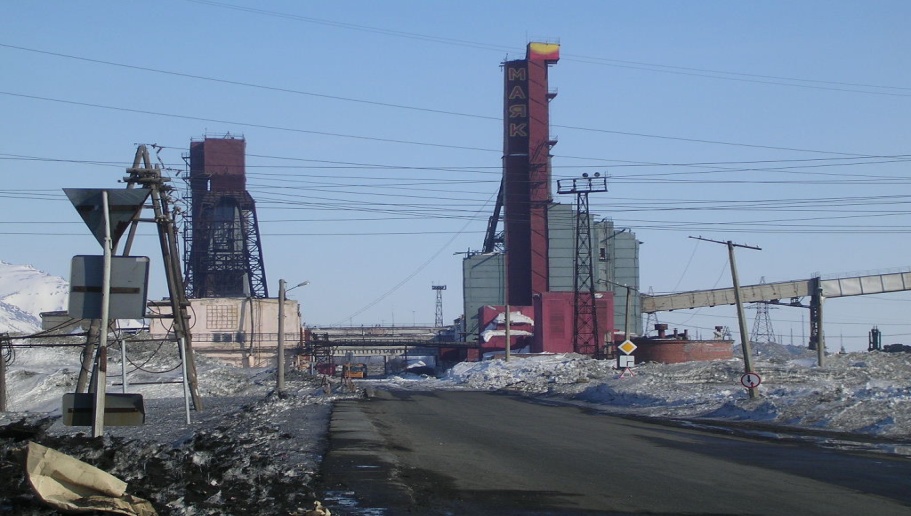 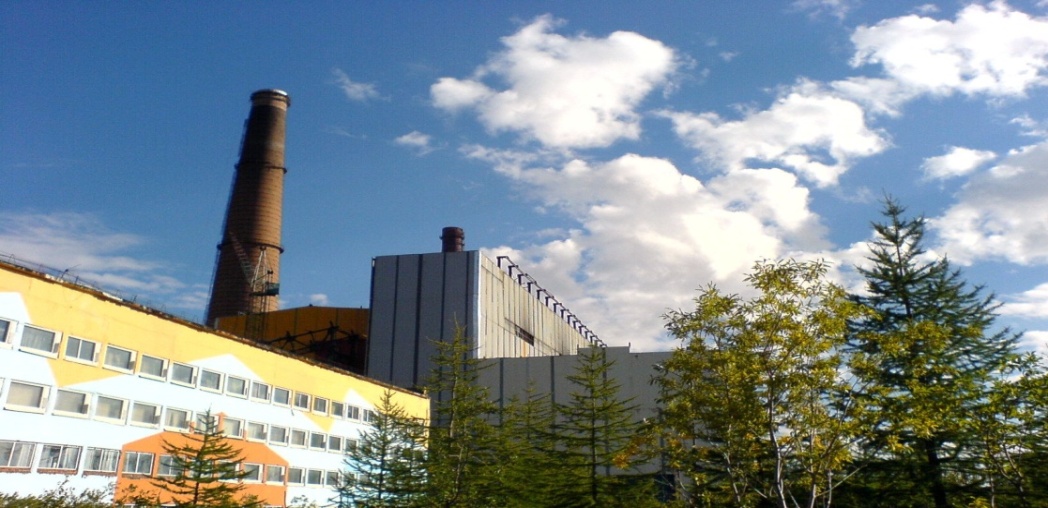 Рудник «Маяк»
Рудник «Октябрьский»
Талнах -сегодня
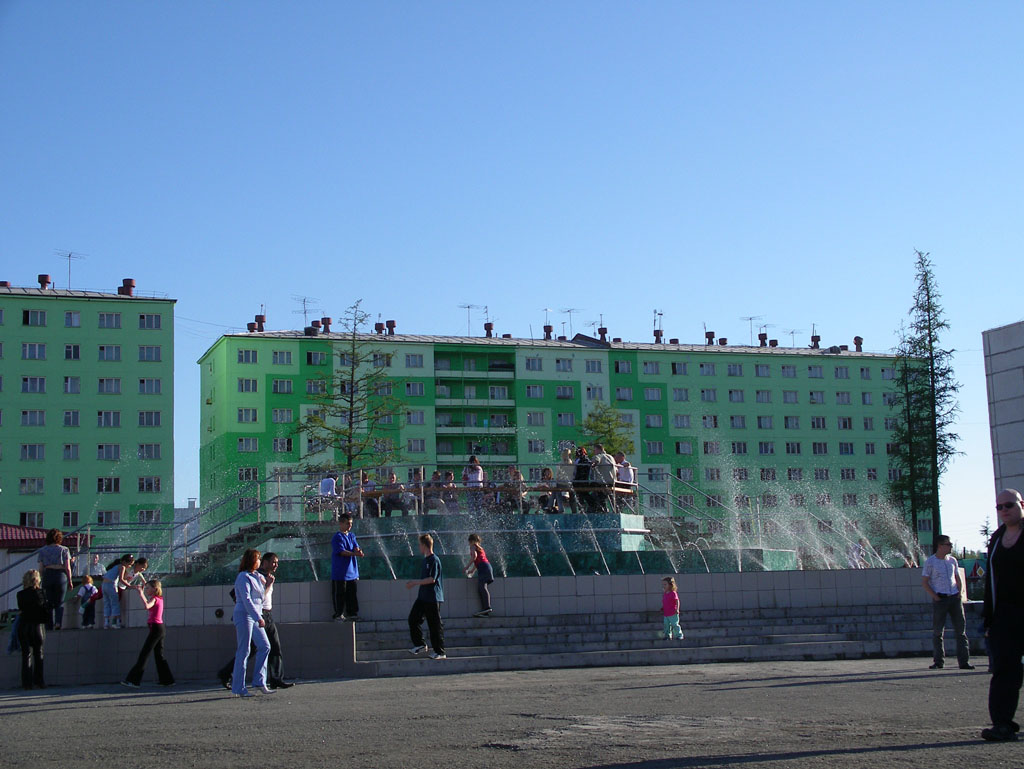 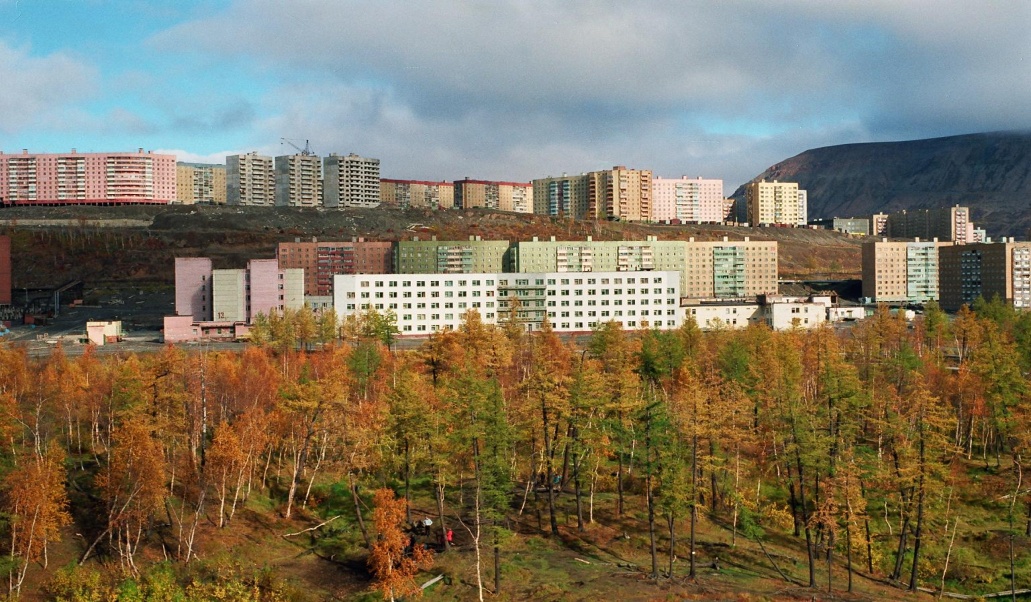 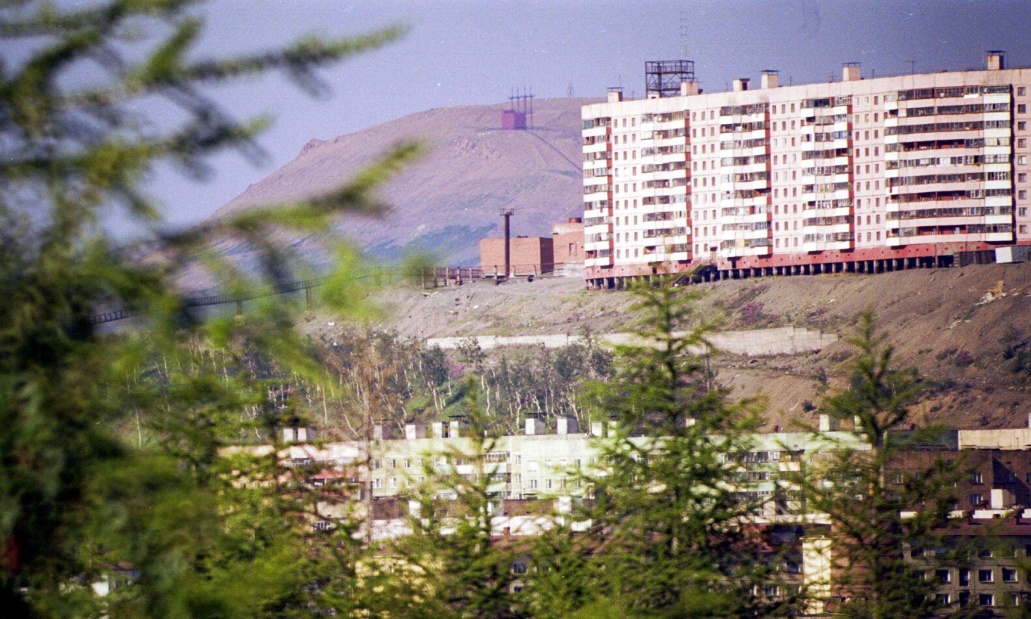 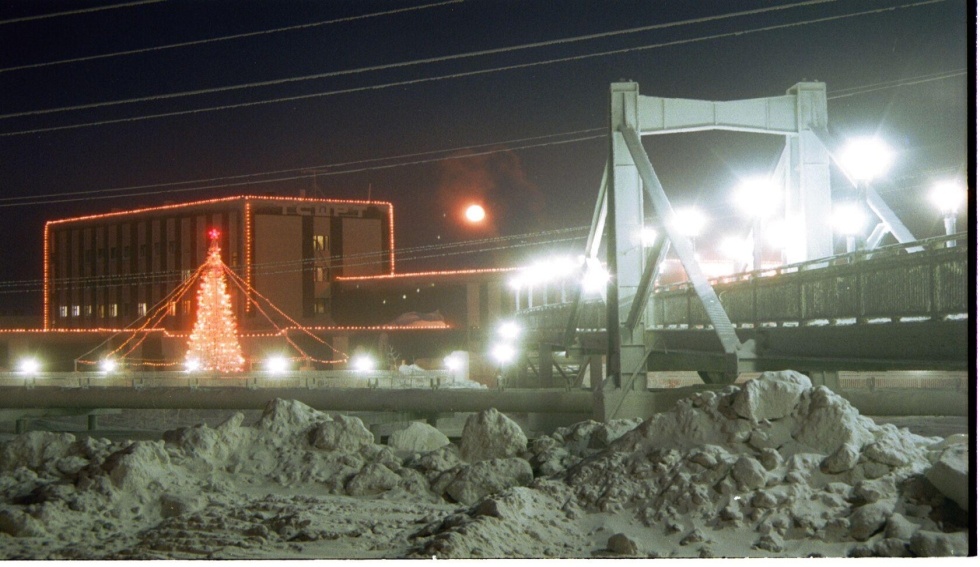 Памятник первооткрывателям Талнаха
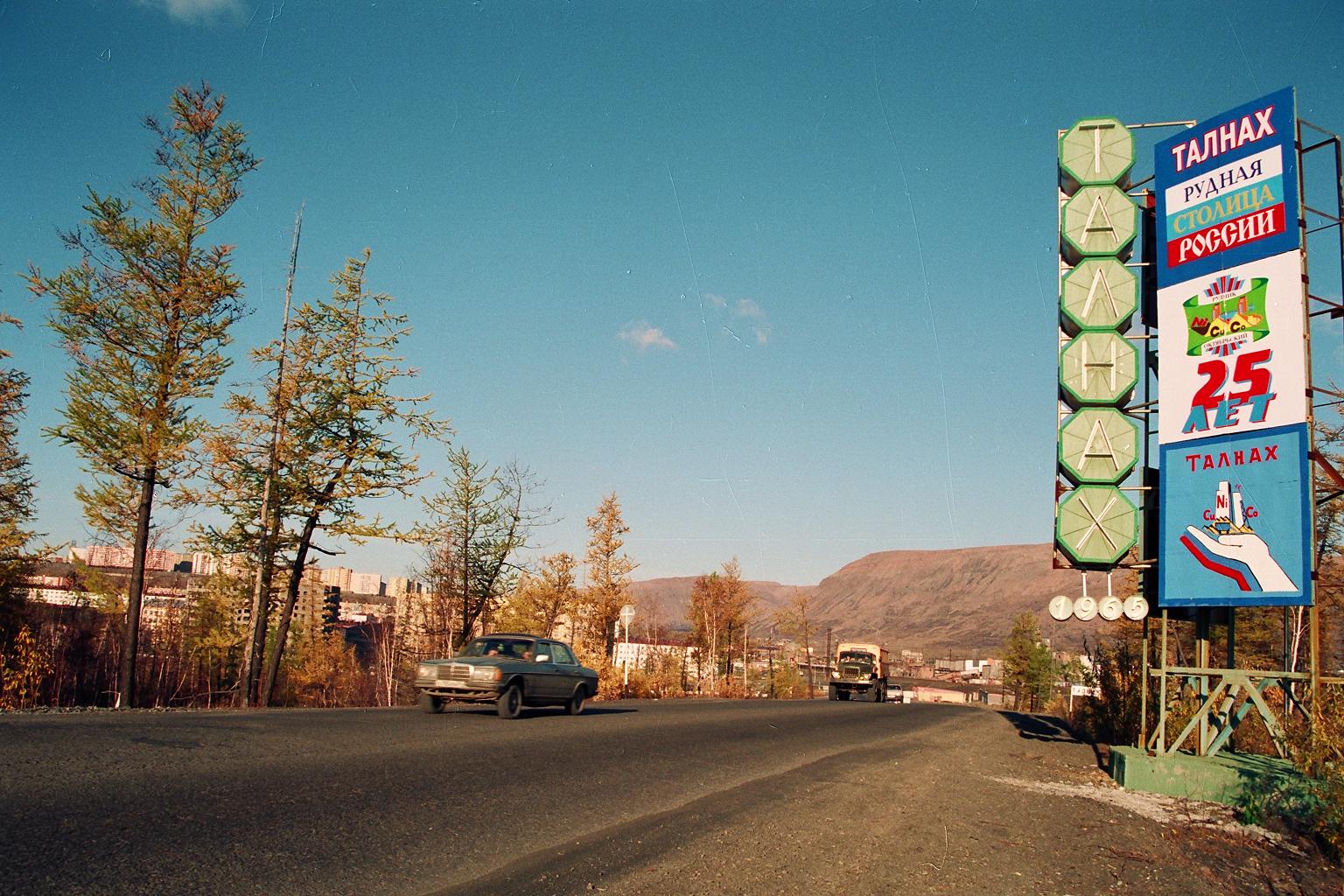 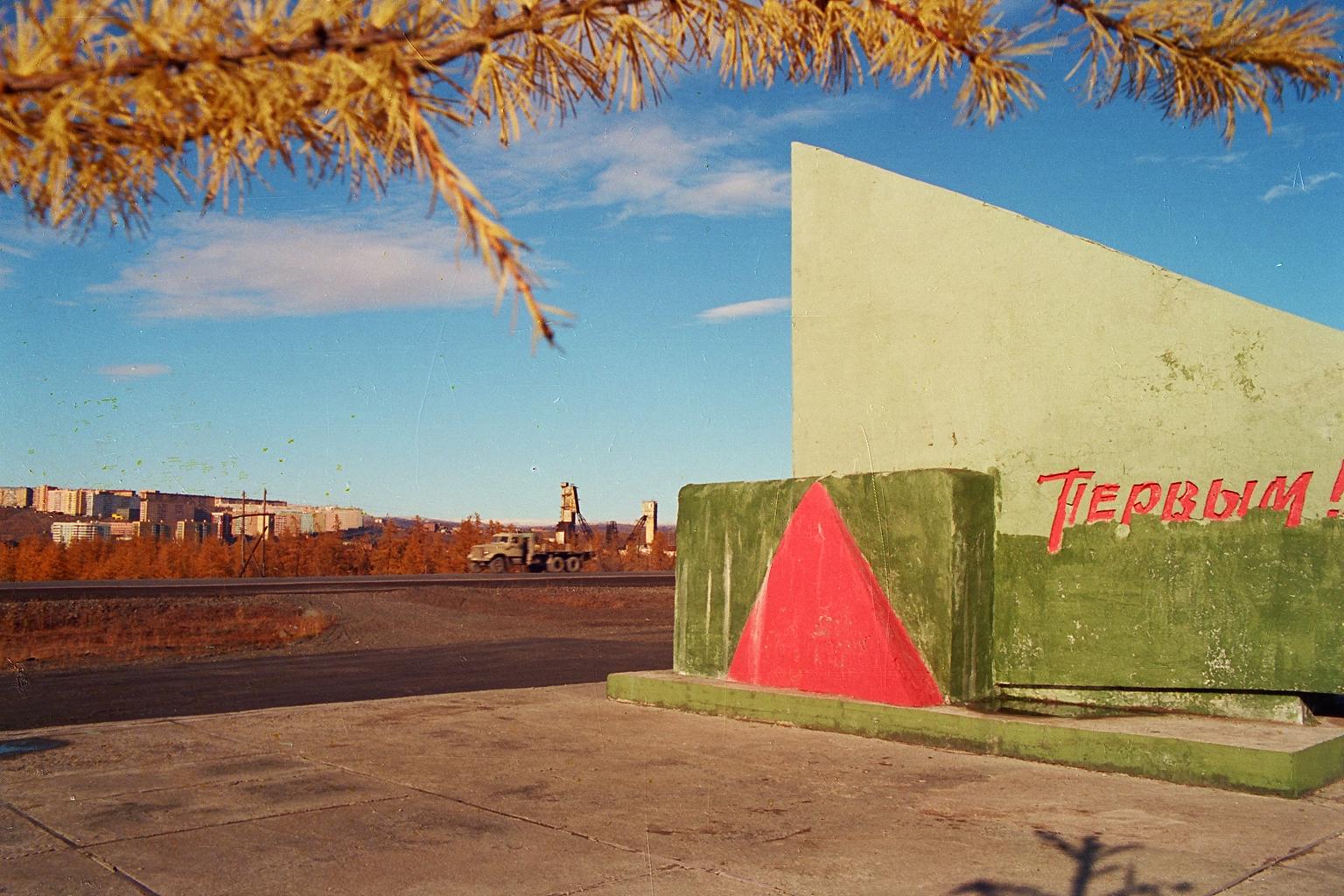 Достопримечательности                      Талнаха
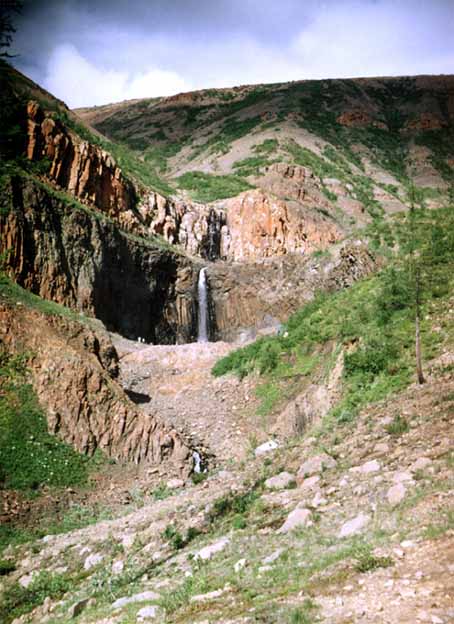 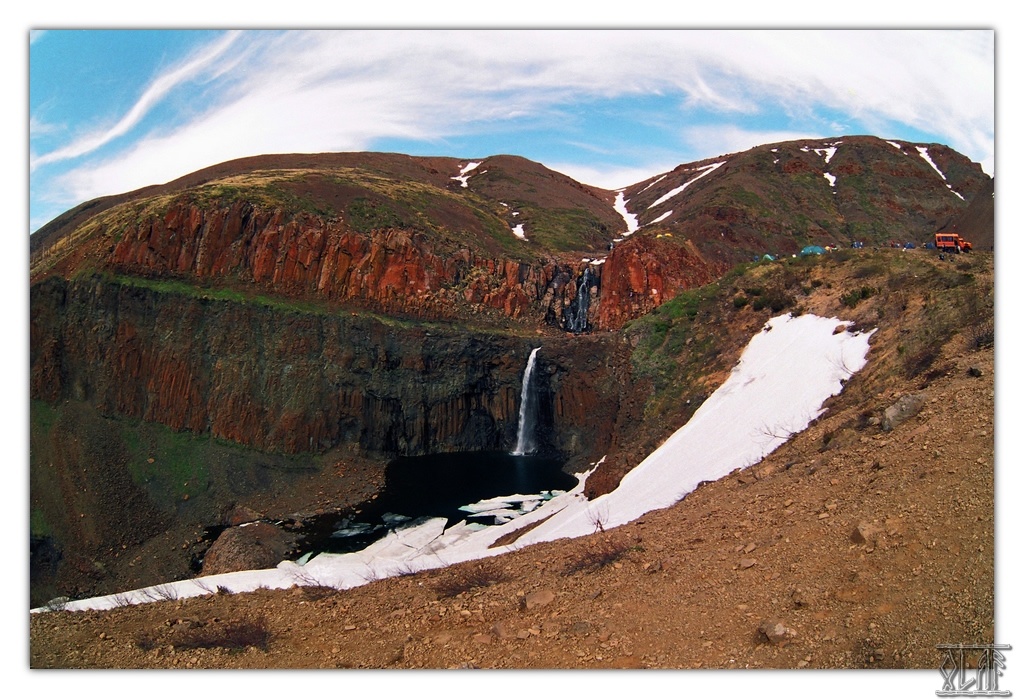 Крас-ны-е   кам-ни
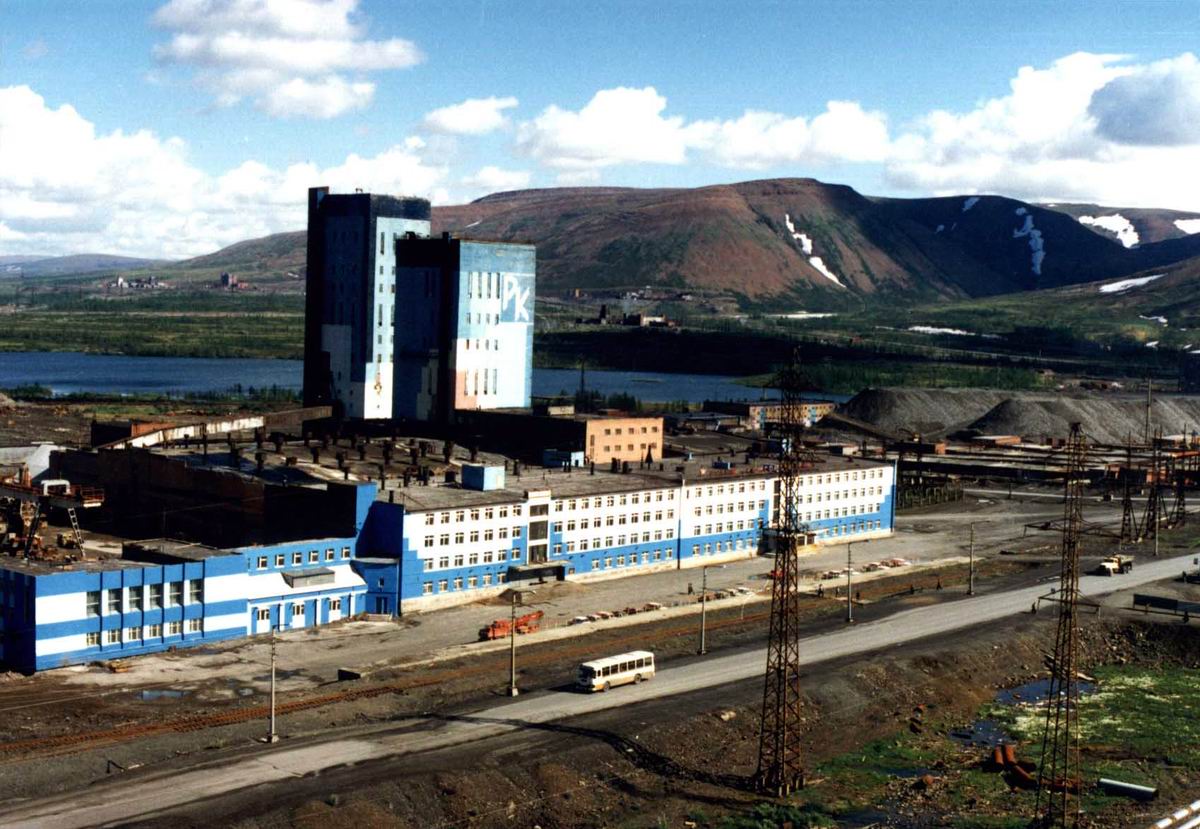 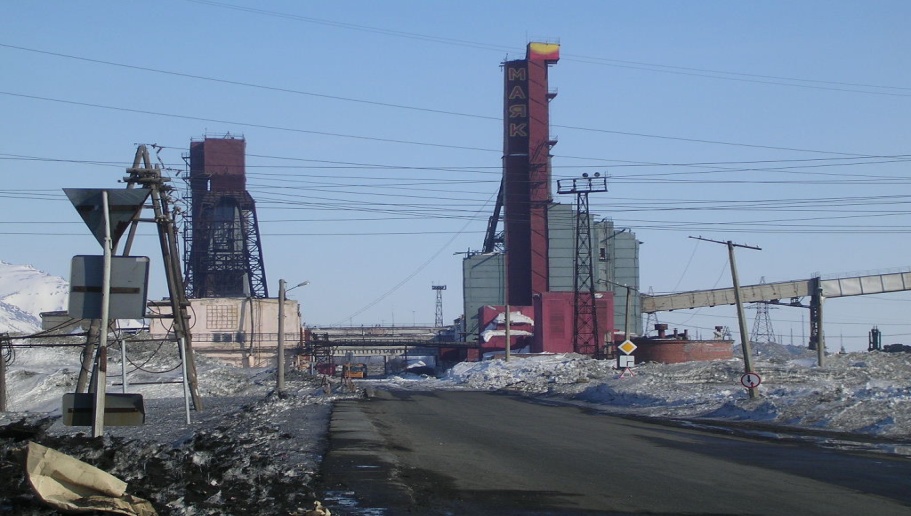 Руд-ни-ки
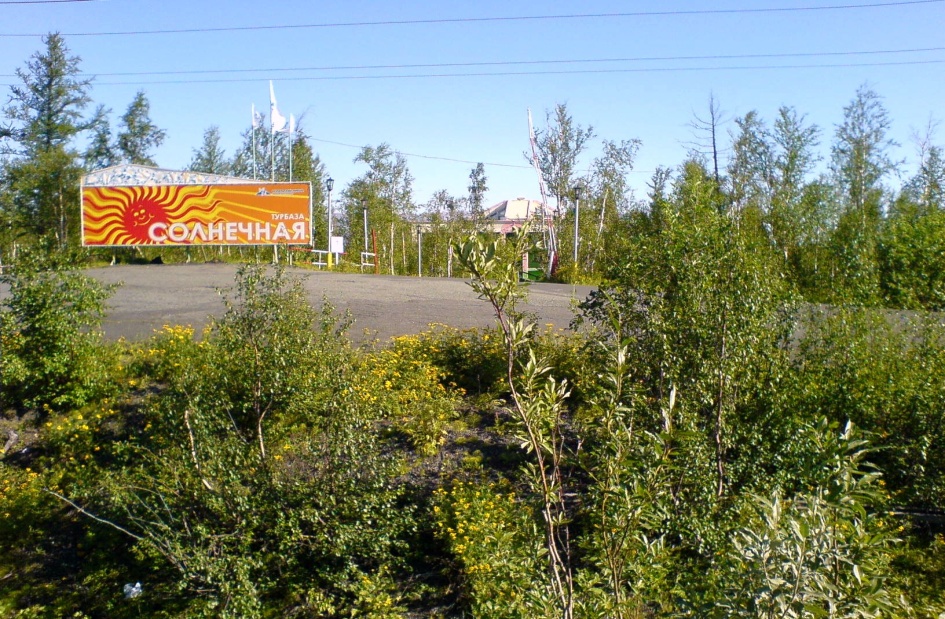 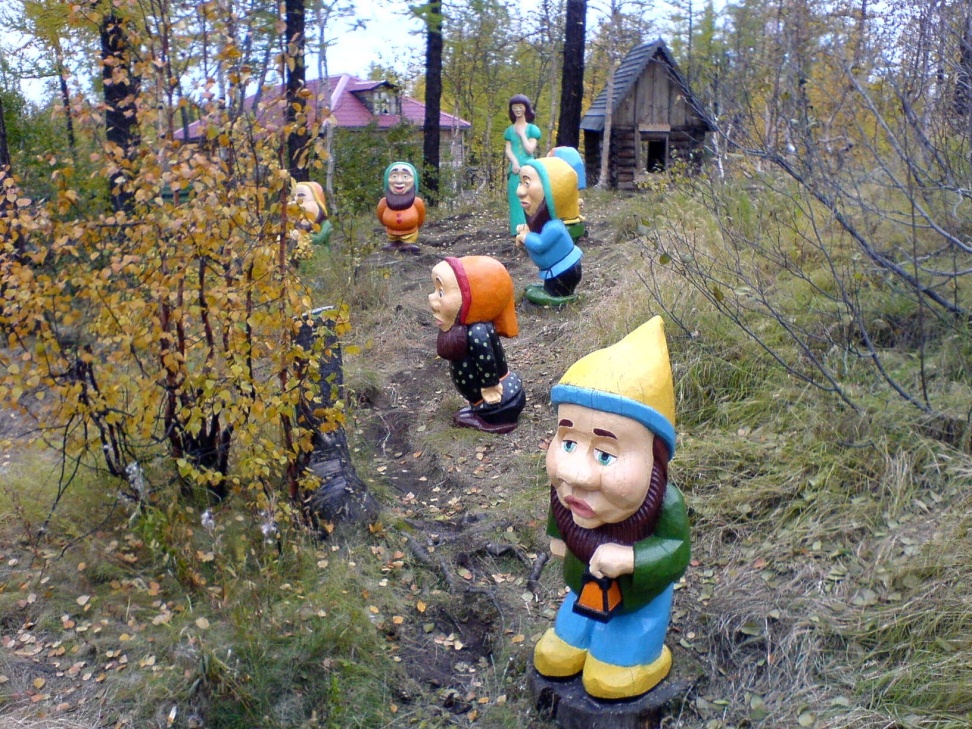 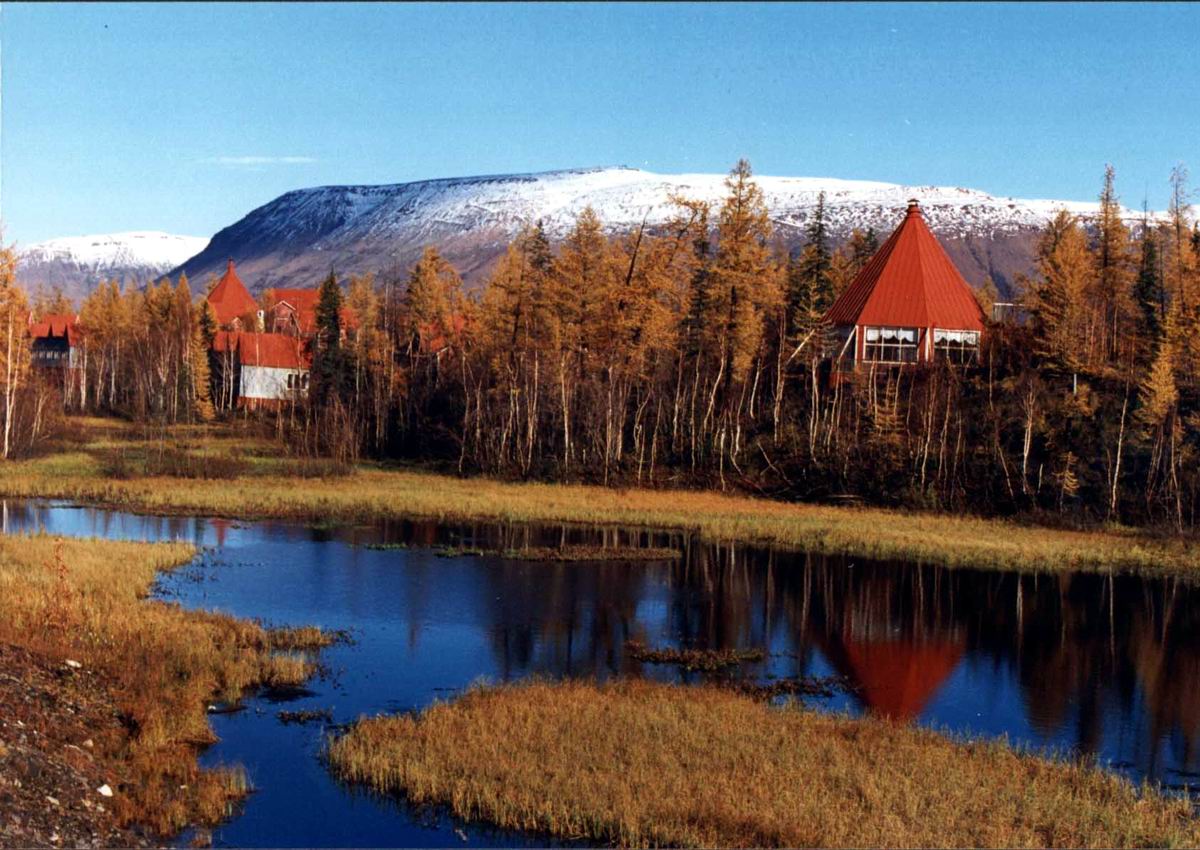 Тур-ба-зы